Александр Сергеевич  Пушкин
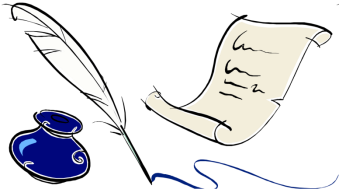 Идут и идут годы, а пушкинские  строки бегут, как волны, сквозь время, радуют нас, дарят нам силу, красоту и учат любить жизнь – любить друзей, свой народ и родную землю.
         Сегодня мы лишь соприкоснёмся с жизнью великого русского поэта, познакомимся с некоторыми страницами его биографии.
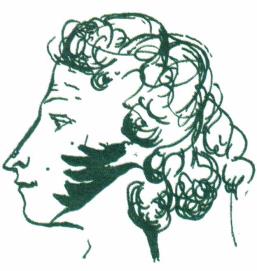 Детство  А.С. Пушкина
Родился 
6 июня 1799 года
в Москве
 в дворянской семье.
Семья принадлежала к самой образованной части московского общества.
[Speaker Notes: Родился 6 июня 1799 году в Москве в дворянской семье]
Родители
Сергей Львович Пушкин - отец поэта. Был потомок знатного рода. Любил литературу, был дружен с известными тогда русскими писателями, собрал большую библиотеку.                                                                                         

    Надежда Осиповна  Пушкина – мать поэта. Была образована, остроумна, хороша собой, любила развлечения и блистала на балах.
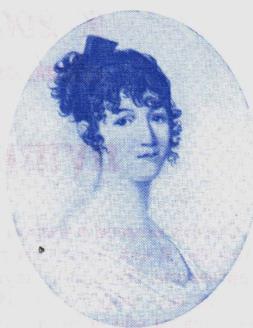 У Александра была старшая сестра и младший брат
Пушкина
Ольга Сергеевна
Пушкин 
Лев Сергеевич
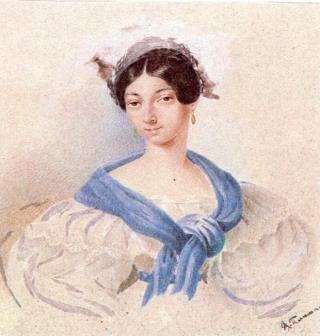 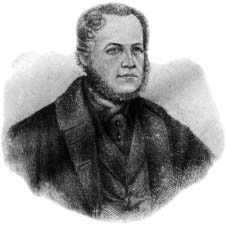 Мария АлексеевнаПушкина - бабушка
Арина Родионовна  Яковлева – няня
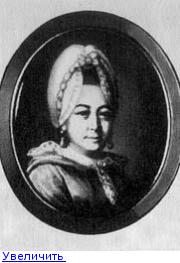 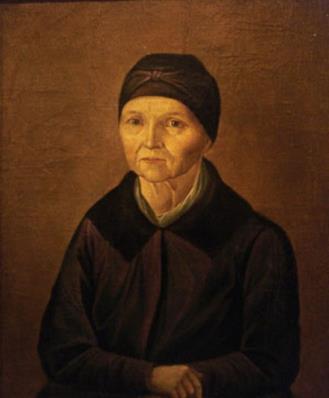 Няня поэта
Бабушка поэта и крепостная няня Арина Родионовна Матвеева стали настоящими воспитательницами и самыми близкими его сердцу людьми. 
         Няня – простая русская женщина, мастерица народной речи, знаток русских былин и пословиц.
          Арина Родионовна первая познакомила Пушкина с русскими сказками. Многие рассказы он записывал, а потом использовал в своих сказках. 
         Ей мы  обязаны появлением на  свет  любимых сказок  нашего детства.
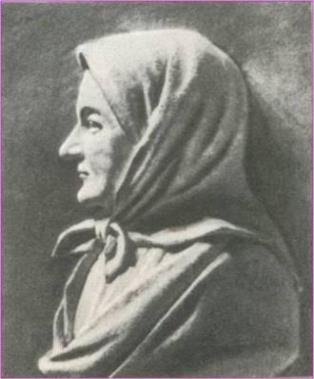 Арина Родионовна
[Speaker Notes: Звук включается по щелчку. Щелчок для продолжения]
19 октября 1811 года в Царском Селе был открыт Императорский Лицей.
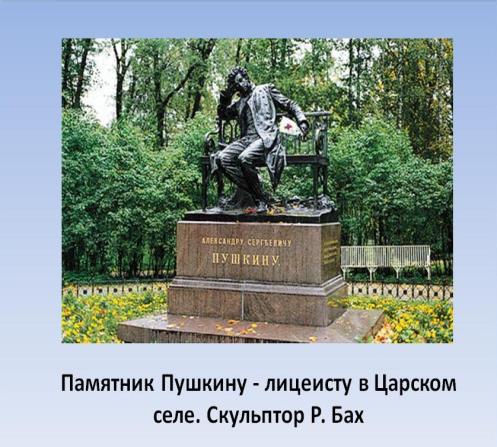 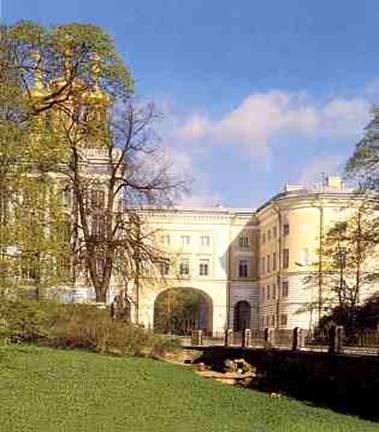 Лицей
годы учёбы
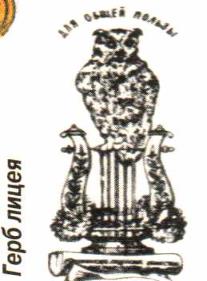 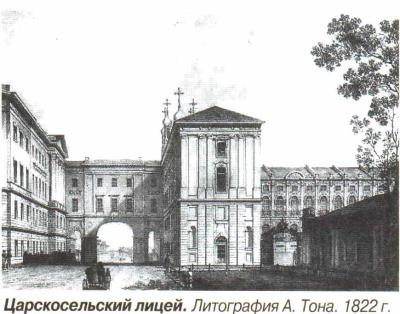 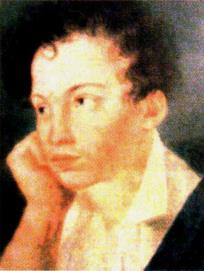 …Куда бы нас не бросила судьбина
       И счастье куда б ни повело,
                           Всё те же мы: нам целый мир чужбина;
      Отечество нам Царское Село.
Пушкин
      в лицейские годы
             1810-е гг.
19 октября – день Лицея
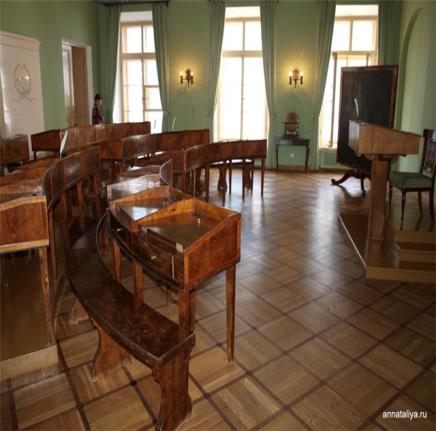 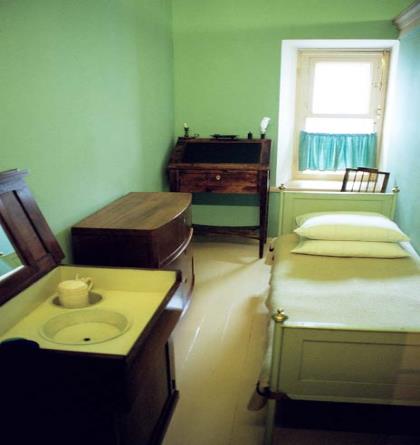 Учебная аудитория Царскосельского Лицея
Комната  лицеиста Александра Пушкина
[Speaker Notes: Комната лицеиста Александра Пушкина]
Любимая няня Арина Родионовна брала в руки вязание и начиналась сказка…
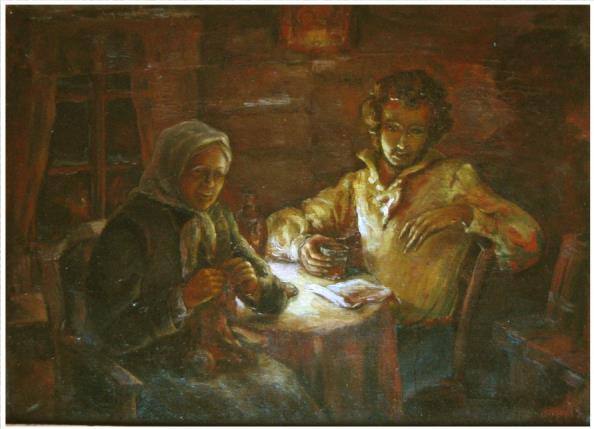 Семья А.С. Пушкина
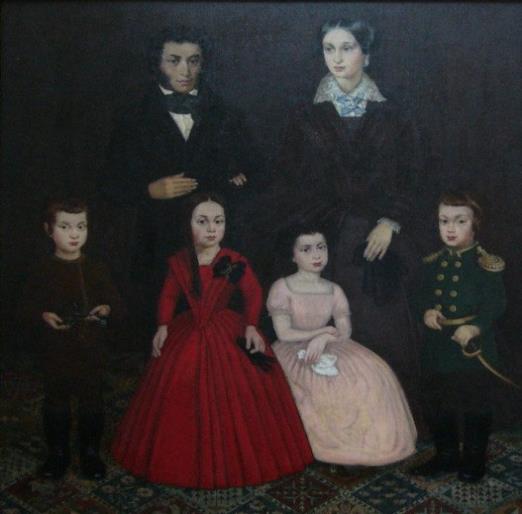 Жена поэта- Гончарова Наталья Николаевна
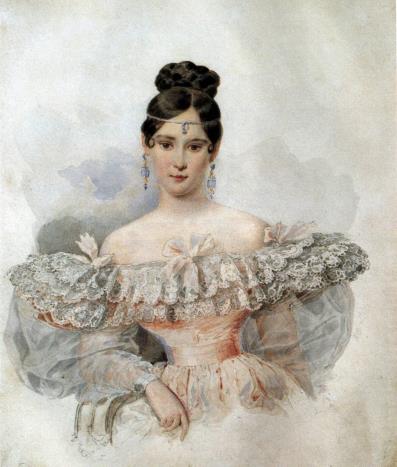 Дети А.С. Пушкина
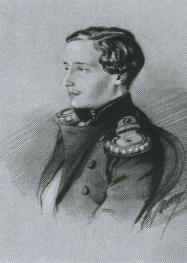 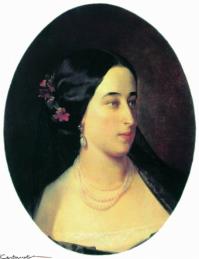 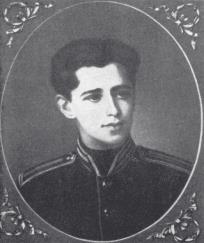 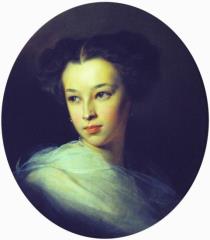 Сашка
Машка
Гришка
Наташка
[Speaker Notes: Наташка]
Дуэль на Черной речке
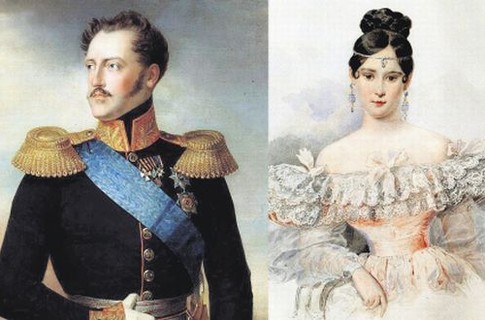 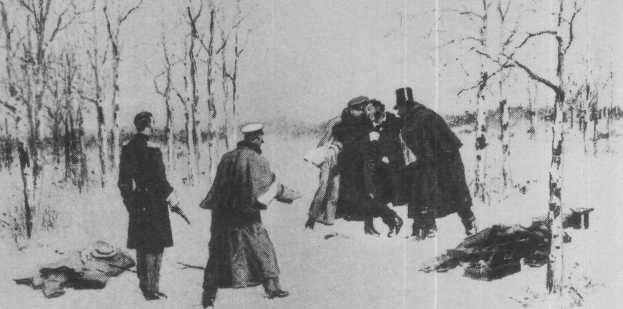 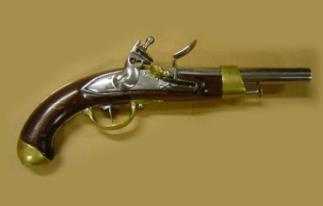 Француз
 Жорж Шарль Дантес
Место дуэли А.С.Пушкина
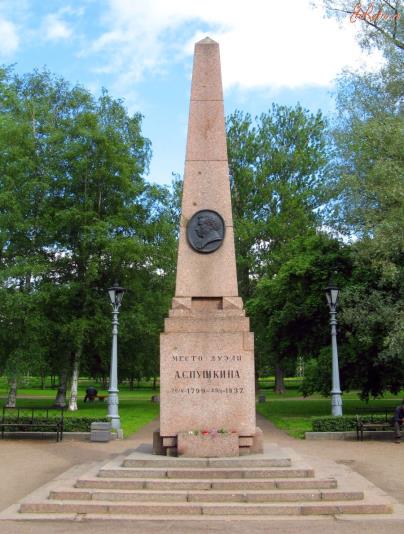 Святогорский Успенский монастырь
Могила Пушкина
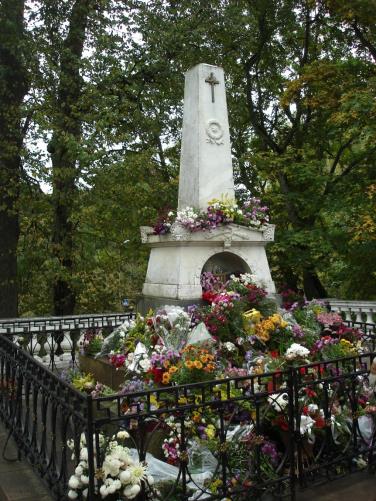 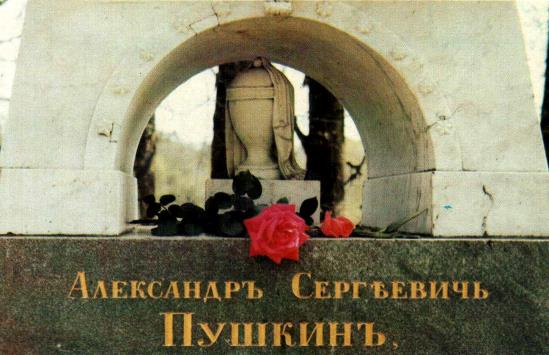 Музей-квартира А.С. Пушкина
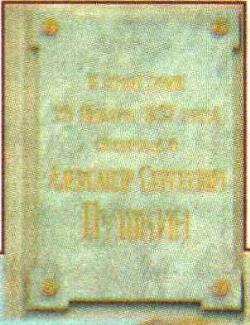 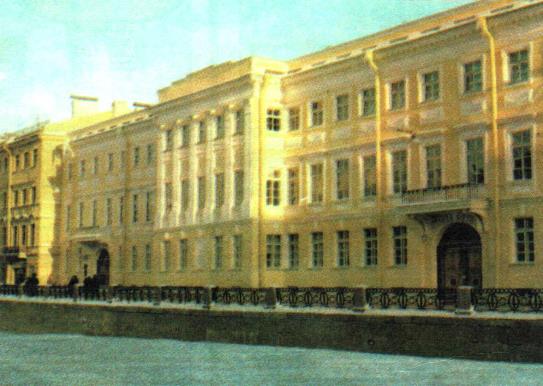 Мемориальная доска
Адрес музея: г. Санкт-Петербург,  
ул. Мойка, 12
Личные вещи поэта
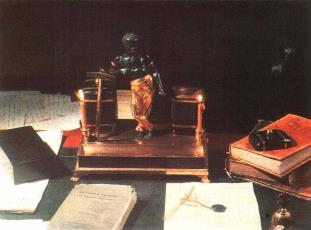 Карманные 
часы поэта
Чернильный прибор
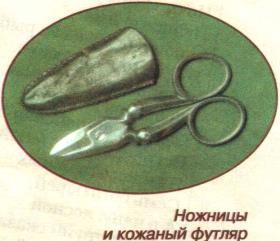 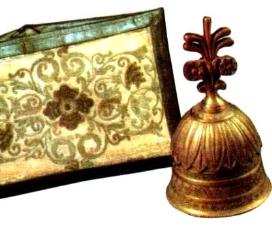 Бумажник  
и бронзовый 
колокольчик
Ножницы 
и кожаный футляр
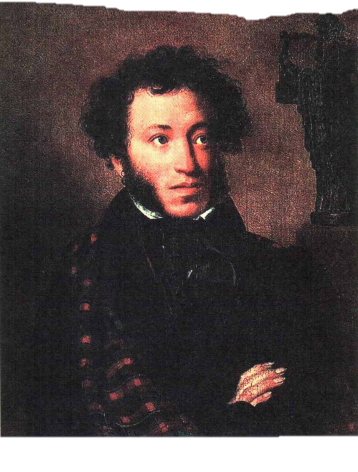 Тебя  ж,  как  первую  любовь,
    России  сердце  не  забудет!...